【新型コロナウイルス感染症患者の早期発見指標の開発を目的とした調査に係る個人情報の流れ】（資料５－３）
東北大学大学院医学系研究科微生物学分野
新宿区保健所（新宿区新型コロナウイルス
検査センター）
PCR検査受検者
➋検査センターＩＤシールを受診後
注意書に貼付し、
配付（手渡し）
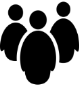 ➍調査票、
　研究説明書を説明
➊検査センターＩＤ
　を受付時に付番
➌検査センターでPCR検査を実施
➎研究協力に同意
➏東北大学が調査票に検査センターＩＤを貼付し、
謝礼（ＱＵＯカード）等
について説明。
・セキュリティワイヤ等盗難防止
・最新のウイルス対策
・不正侵入検知・遮断（FW)
・ID/パスワード認証
・ID毎のアクセス制御
・ログ管理・操作履歴管理
・ウェブフィルタリングソフト導入
❾区提出用
同意書の提出
➐調査書類一式を交付（手渡し）
❽区提出用
同意書の記入
【帰宅後】
❿調査票へ年齢、性別、居住地、病歴、症状等を回答
【区ＰＣ】
⓫調査票送付
※発生届、調査票、対応記録

‣感染推定場所・
   集団
‣感染推定場所・
   集団の種類
‣受検者から他者 
   に感染した可能
   性の有無
‣受検者から感染
   した人数
‣検査センターID
‣検査日　　　
‣ＰＣＲ結果
‣結果判明日
⓬送達後、本人宛に謝礼のＱＵＯカードを送付し、調査票回答はエクセルに入力
検査センターが
管理する情報
（管理台帳）
保健予防課が
管理する各PCR検査
陽性者情報（※）
⓭ＱＵＯカードを送付
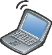 回答に同意しない場合は、調査票の記入・送付は不要
・最新のセキュリティ更新プログラム、パターンファイルの適用
・ウィルス／スパイウェア対策
・SSL通信によるデータ暗号化
・不正侵入検知・遮断（FW）
・ログ管理　・脆弱性診断
・データ暗号化
・パスワード付与
⓮調査用ファイルの送付（メール）
東北大学ＤＢ
　（エクセル）
⓯データの突合
⓰回答用ファイルの作成
⓱回答用ファイルの返送（メール）
・回答用ファイルは、返送後、
すぐにデータを削除する。
・回答にあたっての決裁文書（紙）は、鍵付きキャビネットに研究終了後５年間保管し、その後廃棄する。
・データ暗号化
・パスワード付与